Týdenní přehled epidemické situace a stavu očkovánív Královéhradeckém kraji
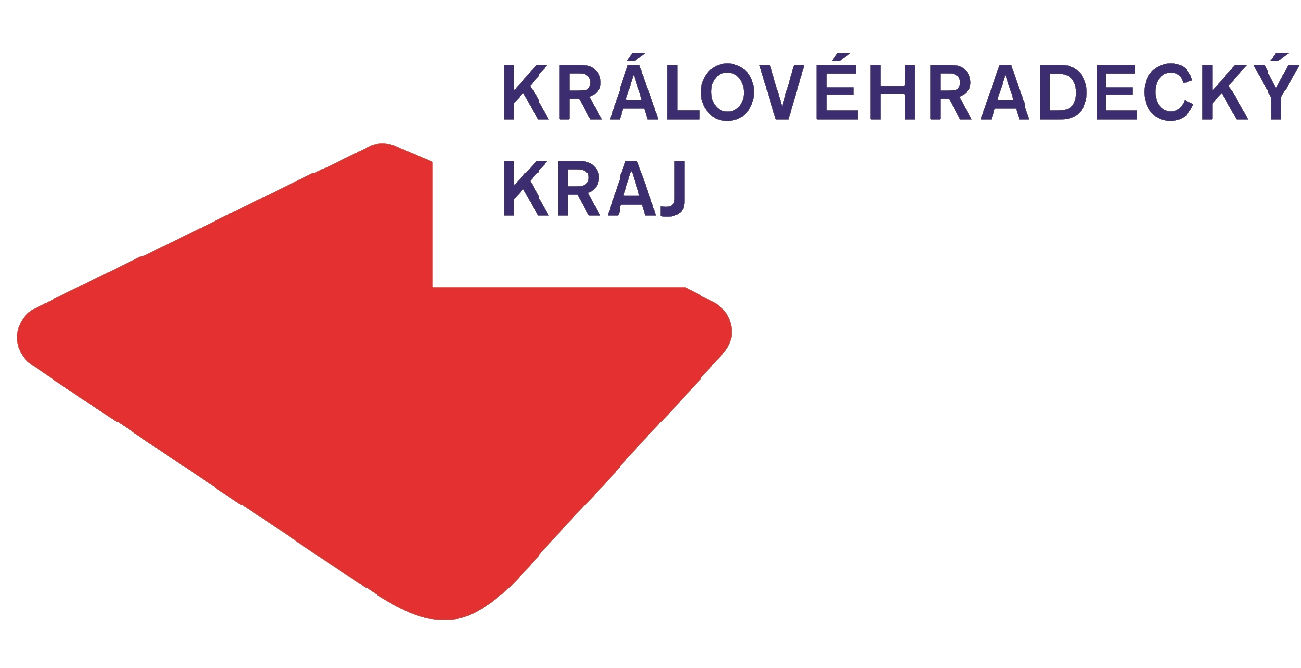 Aktuální situace v Královéhradeckém krajik 23. 5. 2021
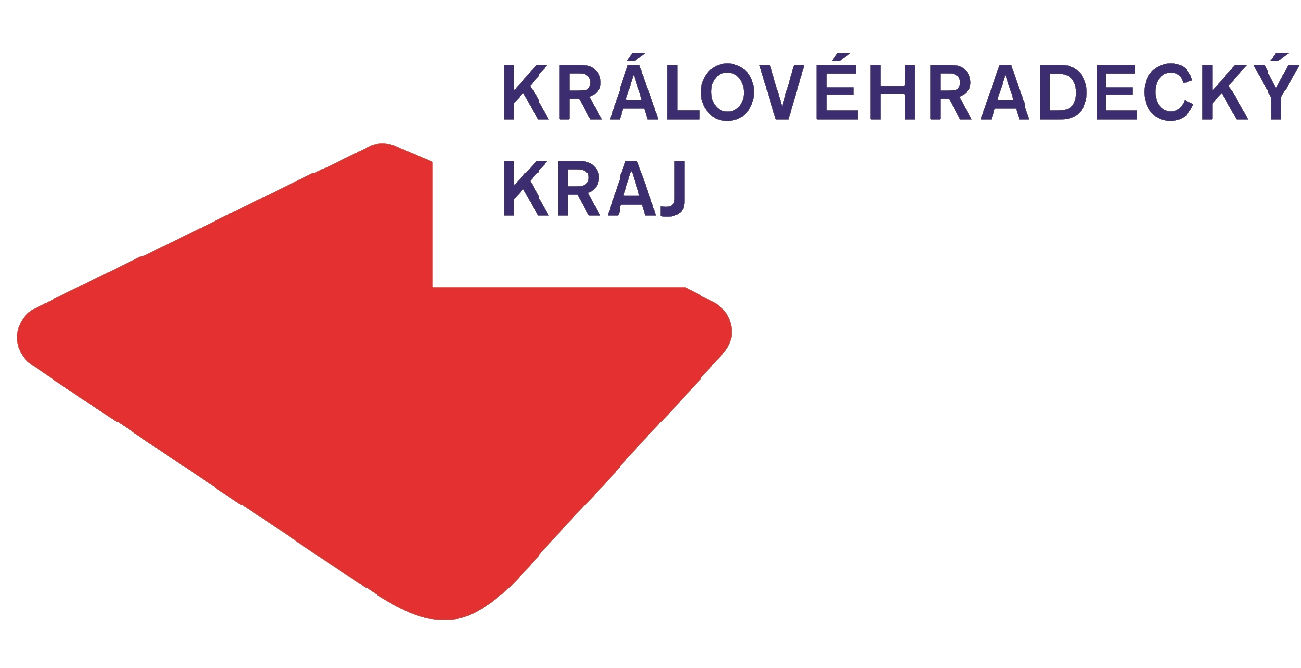 Kapacita C+ lůžek v Královéhradeckém kraji
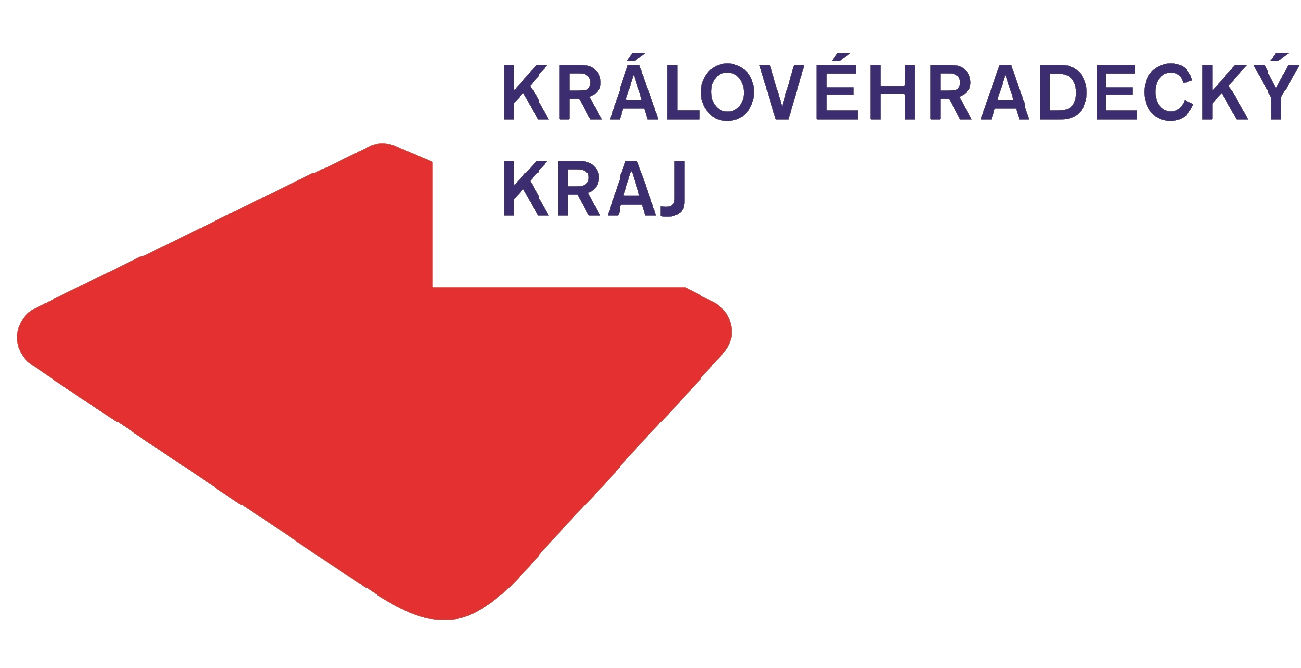 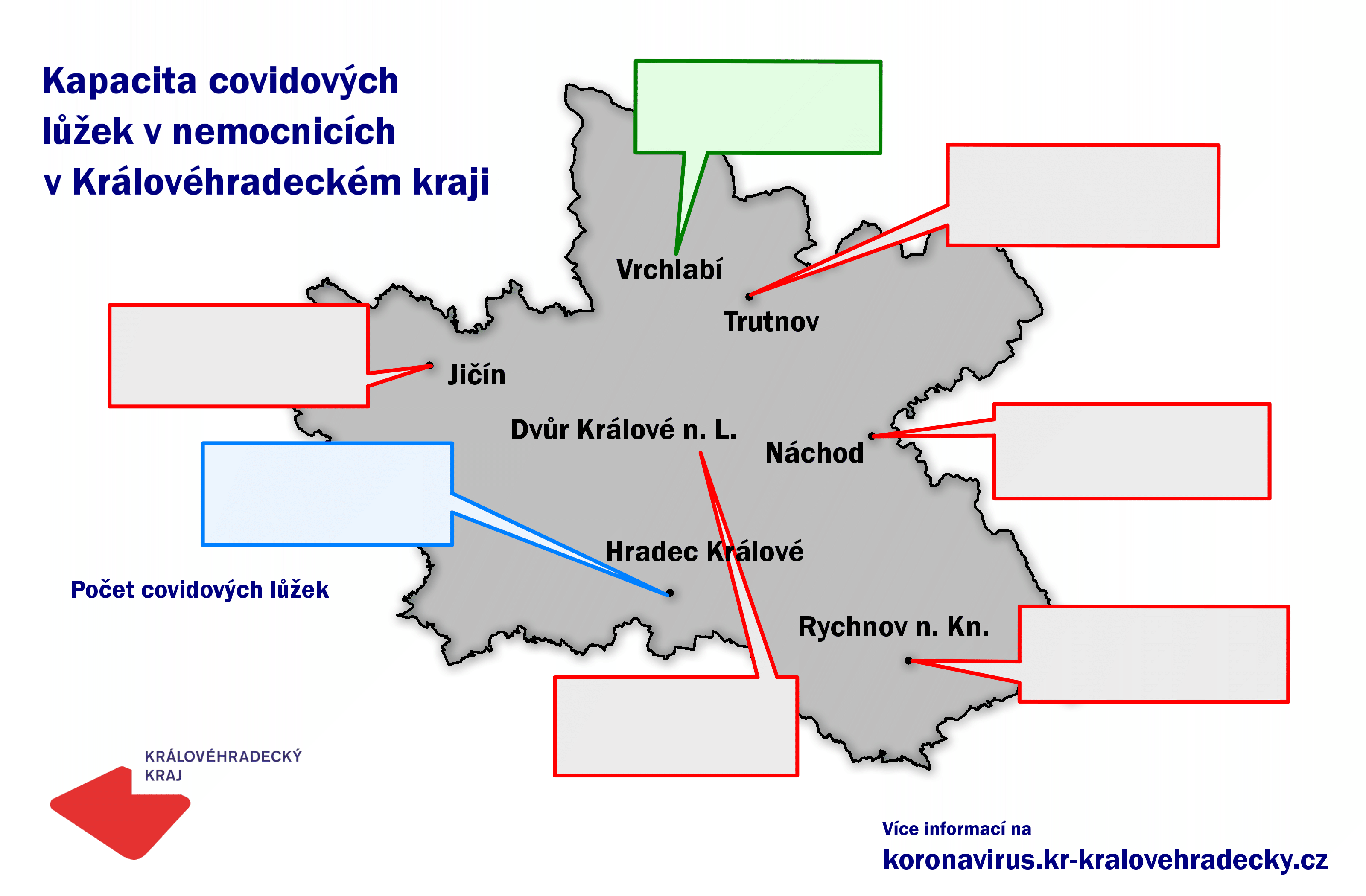 Nemocnice Vrchlabí
JIP = 2
Standardní lůžka = 4
ON Trutnov
JIP = 1
Standardní lůžka = 0
ON Jičín
JIP = 4
Standardní lůžka = 10
ON Náchod
JIP = 2
Standardní lůžka = 4
Fakultní nemocnice HK
JIP = 11
Standardní lůžka = 21
70
Nemocnice Rychnov n. Kn.
JIP = 5
Standardní lůžka = 6
MN Dvůr Králové n. L.
JIP = 0
Standardní lůžka = 0
Stav očkování obyvatel v ČR k 23. 5. 2021
Osoby na 100 obyvatel (% populace)
Obyvatelstvo 
k 1. 1. 2021
Zdroj dat: Centrální rezervační systém; ISIN / COVID-19 - Informační systém infekční nemoci
Očkovaní v krajích (podle místa podání)
Stav k 23. 5. 2021
Počty unikátních osob (nikoli dávek)
Počet vakcinovaných osob na 1000 obyvatel
Počet vakcinovaných osob na 1000 obyvatel
≥ 360,0
340,00–359,99
310,00–339,99
< 310,00
LBK
ULK
HKK
KVK
PHA
PAK
MSK
STC
OLK
PLK
VYS
ZLK
JMK
JHC
Zdroj: Informační systém infekční nemoci (ISIN) – modul očkování
Očkovaní v krajích (podle místa bydliště)
Stav k 23. 5. 2021
Počty unikátních osob (nikoli dávek)
Počet vakcinovaných osob na 1000 obyvatel
Počet vakcinovaných osob na 1000 obyvatel
≥ 335,0
320,00–334,99
305,00–319,99
< 305,00
LBK
ULK
HKK
KVK
PHA
PAK
MSK
STC
OLK
PLK
VYS
ZLK
JMK
JHC
Bydliště není uvedeno u 55 514 osob z počáteční fáze vakcinace
Zdroj: Informační systém infekční nemoci (ISIN) – modul očkování
Celkový počet dodaných a podaných dávek k 23. 5.
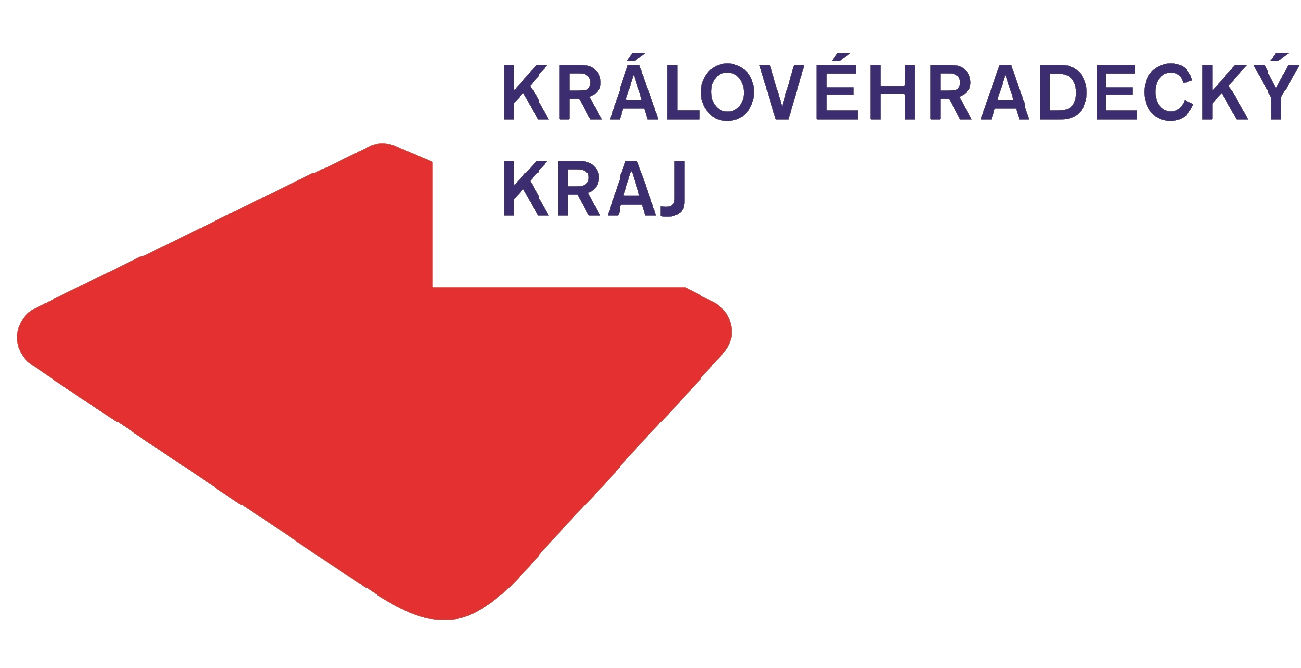 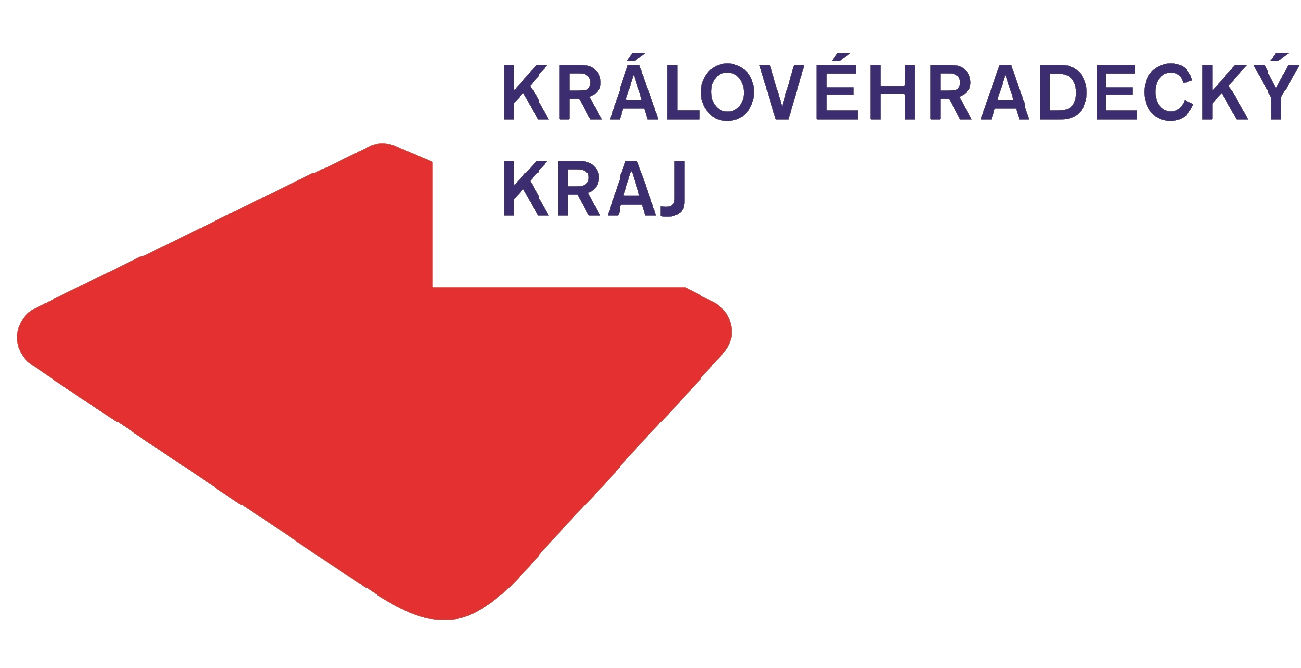 Ve 20. týdnu prům. 4.048 očkování za den
Vakcíny Moderna, AstraZeneca a Johnson jsou distribuovány praktickým lékařům
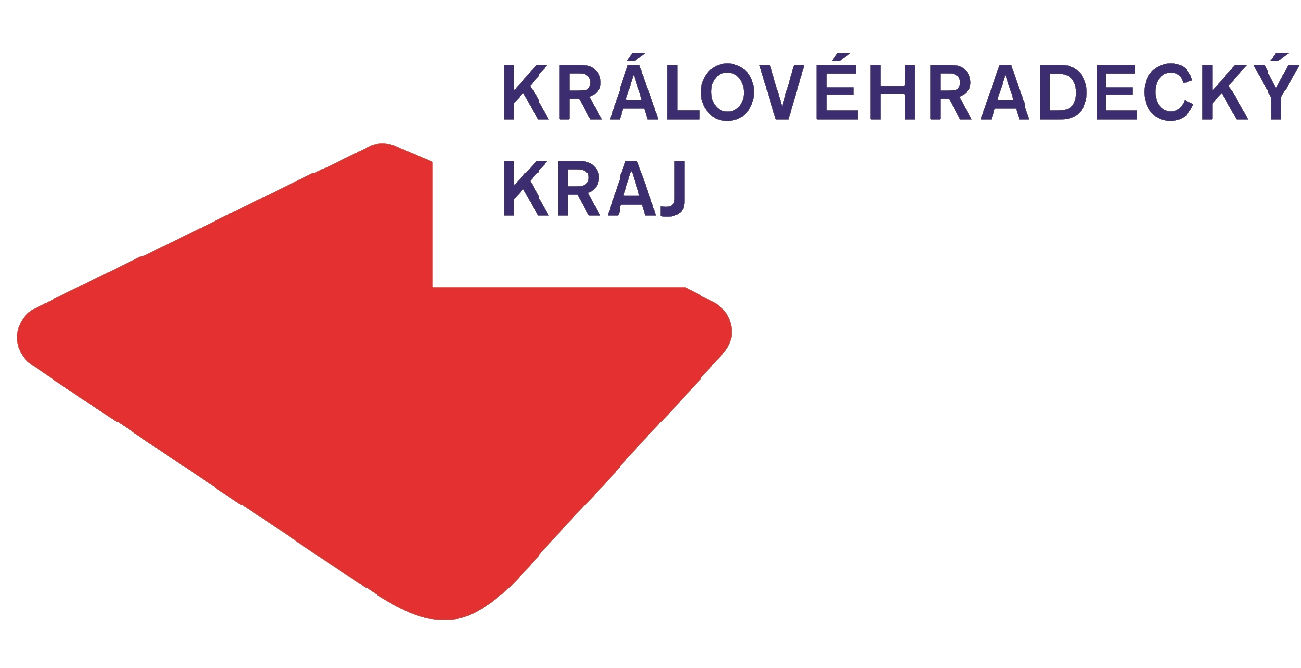 Praktičtí lékaři – dávky k 23. 5. 2021
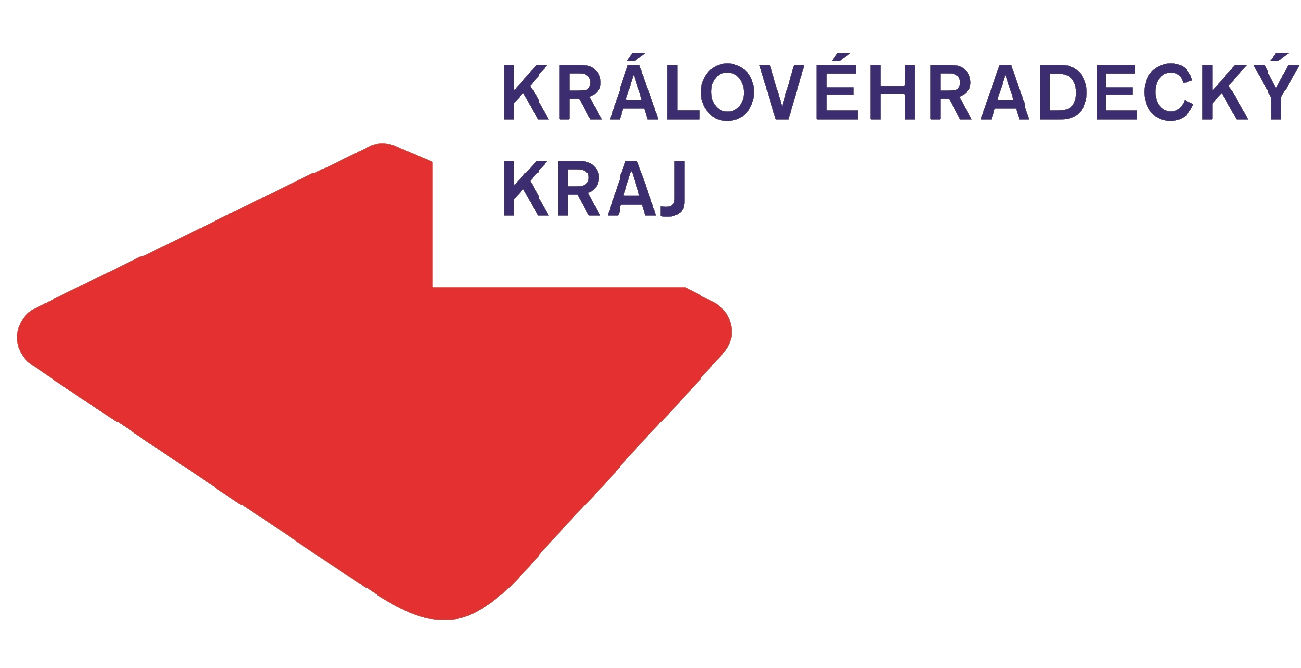 Děkuji za pozornost.

Martin Červíček
hejtman
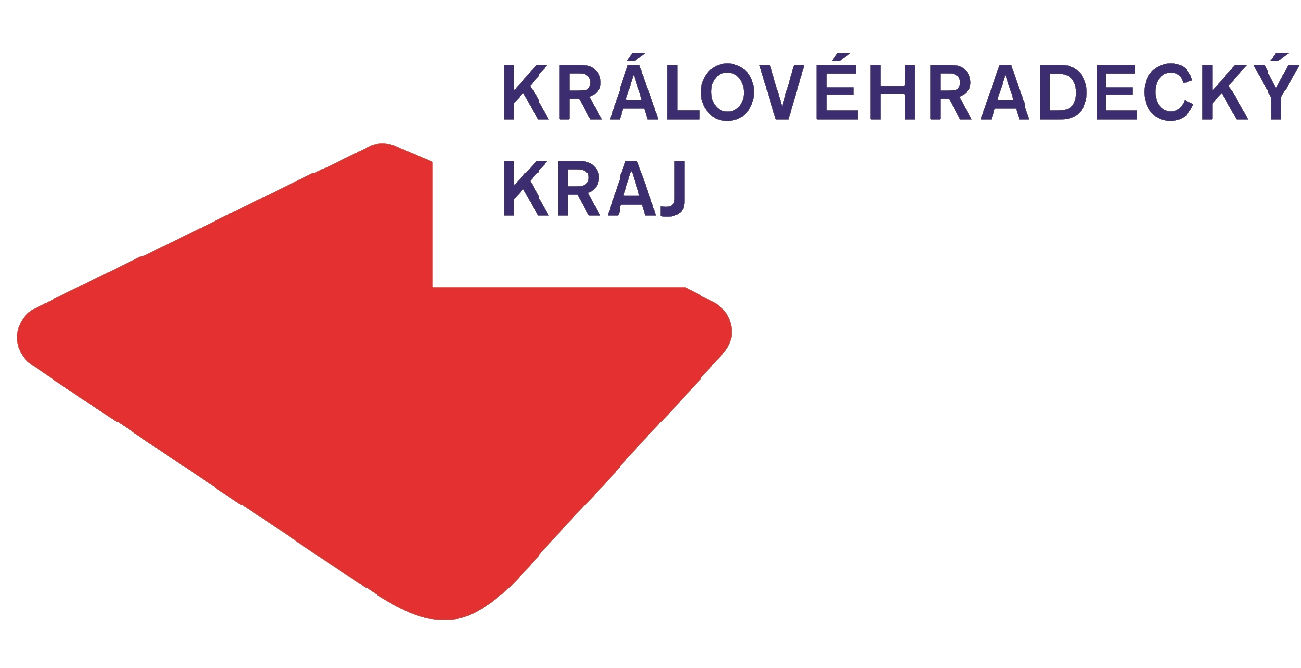